Randomization: Beyond the Closurization Principle
Lawrence H. Moulton
University of Pennsylvania 
12 April 2021
The issues discussed today are very much the same for randomization of any study that has a small number of randomization units.  Thus, much of what is said here is applicable more generally.

Detailed outline:

Why randomize?

How to randomize?
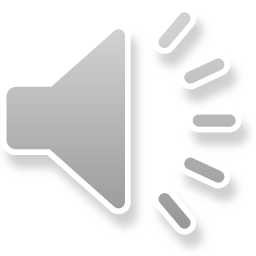 2
Why Do We Randomize?
Avoid bias by investigator in treatment allocation.
Avoid the appearance of bias on the part of the investigator.
Attempt to achieve balance on identified potential confounders.
Attempt to achieve balance on unidentified potential confounders.
Help ensure masking (blinding).
By-product: convenient way to assign treatments.
A minority position among statisticians is that randomization is necessary for statistical inference.  But for most of us, it is the clusters’ outcomes that are the random variables.
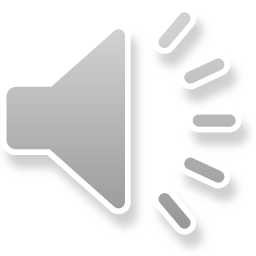 3
But we want to do better than “attempt” to achieve balance!
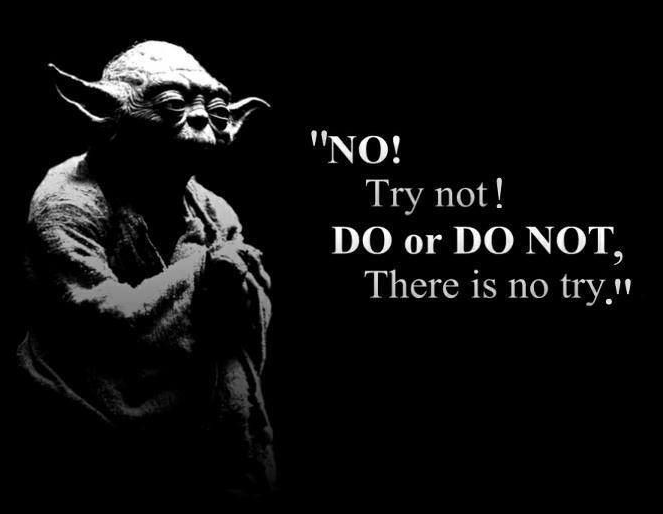 From The Empire Strikes Back
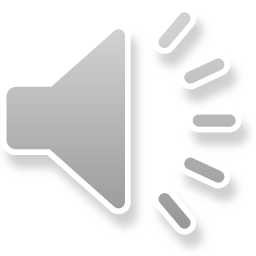 4
How Can We Avoid Bad Luck?
Once the sample size and stratification design and randomization units are decided upon, we can go ahead and randomize.  But how can we avoid bad luck?
One way might be to perform a separate randomization within each stratum—this raises the probability that the study arms will be nearly balanced with respect to the stratification variables.
However, there are two problems with this:  we may not be able to stratify on enough variables, and we can still have bad luck!
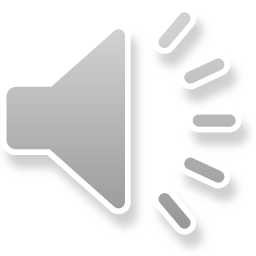 5
Stratification:  if formed from 10 baseline covariates, each say dichotomized at the median, then have 2^10 = 1024 potential strata—but with only 20 clusters to randomize, can’t handle this!

Bad luck: in CRTs, typically have a small number of clusters; but still have a lot of covariates, greatly increasing the chance of an imbalance that would not look good in a ‘Table 1’
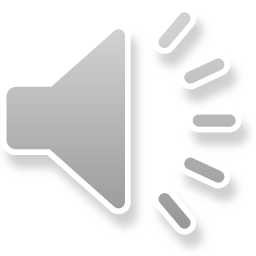 6
Of course, we could subscribe to the closurization principle—that after the randomization, it is OK to ignore which particular allocation was chosen—i.e. OK to ‘close ur eyes.’


(Royall, AJE 1976 “Current advances in sampling theory:
 implications for human observational studies”)

But, do you really want to do this with a $20 million study, one that will never be done again?

Best to think really hard, up front, about all the randomization results that would make you unhappy!
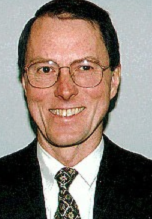 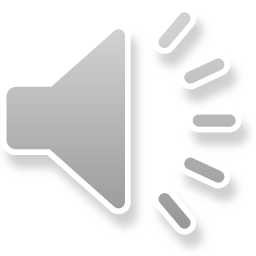 7
Let’s take a step back…what are desirable criteria for a randomized study?
Want the randomization to be unbiased
Want the randomization to be valid
Want the results to be balanced on relevant baseline covariates

We can restrict the randomization to achieve balance, or near-balance—but at what cost?
Next—what is meant by unbiased and valid?
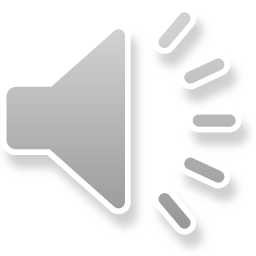 8
Unbiased:  means each randomization unit has the same chance to be selected for a treatment arm as any other unit.

More formally: A design is unbiased if the expected value (over all possible randomisation outcomes) of the difference in treatment means is equal to the true difference.
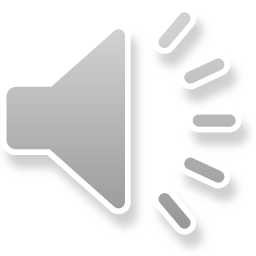 9
Valid:  in a completely (simple) randomized design, the design is valid if each pair of randomization units has the same probability of being allocated
the same treatment.

More formally: "scheme is said to be valid if the expectations of the treatment mean square and the error mean square are equal in the absence of treatment effects" (Bailey, 1987 JASA; Bailey & Rowley, 1987 JRSSA).
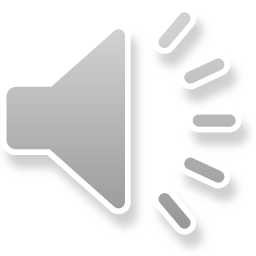 10
Everyone is familiar with unbiasedness, which deals with means (first moment considerations). Validity, which deals with variances (second moment considerations), is another matter.
Validity refers to the ‘unlinkedness’ of experimental units, i.e. to the correlation of treatment assignment to them.
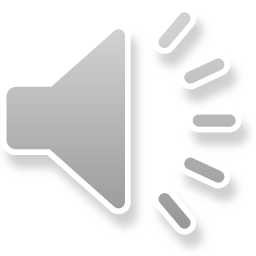 11
Of course—it all goes back to Fisher!
(as noted by Bailey)
R.A. Fisher gave as an example an agricultural experiment in which there are 15 pots, each with a West side and an East side, and each pot is to have one plant of type A in it, and one of type B, to see which type grows highest.
             ( Fisher—Design of Experiments 4th Edn 1947 New York:Hafner)

                      If a coin is flipped for each pot (each pair) to see  
                     which side the A or B plant is to be placed, the 
                     experiment’s randomization is both unbiased and 
                     valid.

                      But suppose we try an alternative randomization 
                      strategy…
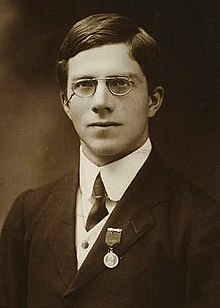 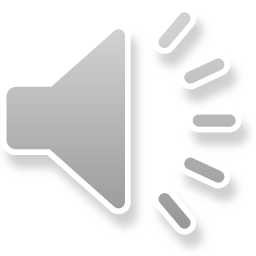 12
If just one coin flip is made, with the result: if heads, put type A plants in the West side of each of the pots, and if tails, put type A plants in all the East  pot sides--still results in an unbiased randomization.  

But it is not valid—all those on the West side are always in the same study arm, i.e. their treatment assignments are completely correlated.

And not very satisfactory—the East side may
     get good sun, the West side might be shaded.

(Note: this outcome could also arise from bad luck even if each pair randomized separately!)
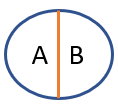 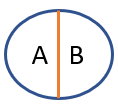 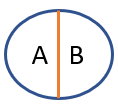 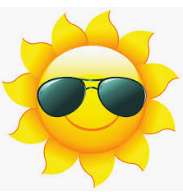 .
.
.
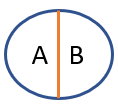 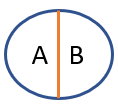 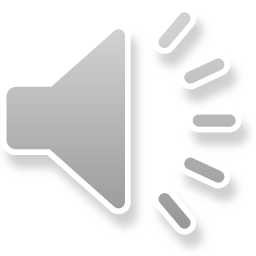 13
Ridiculously small example…
HIV vaccine study in 4 villages,
  with baseline HIV prevalences (%):
                    (2, 4, 10, 12) 

  If don’t constrain the randomization, is unbiased
  and valid, but have a 2/3 chance of imbalance,  
  and a 1/3 chance of all vaccine villages having  
  highest, or lowest, prevalences.
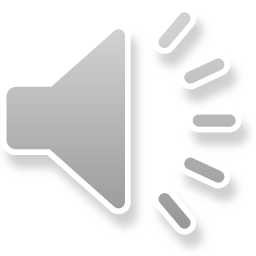 14
All 4-choose-2 Potential Allocations (prevalence % stands for village label)
Mean     
Allocation  Vaccine  Control  Diff (equal popn say)
    A        2   4   10  12    -8  
    B        2  10    4  12    -2
    C        2  12    4  10     0
    D        4  10    2  12     0
    E        4  12    2  10     2
    F       10  12    2   4     8
Note: allocations A and F have all vaccine villages with highest, or lowest,
          prevalences.
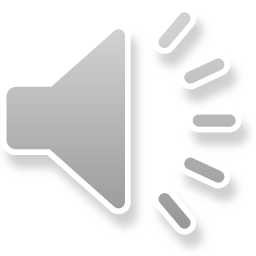 15
What else this implies…
In fact, we have only a 1/3 chance of getting perfect balance on HIV prevalence.
Constraining the randomization to C & D, i.e. just saying “I’ll only choose between C & D, will flip a coin to decide”,
    is NOT VALID, because for example, 2 & 10 are never on the same arm, and 2 and 12 are always linked together.
                              Mean     
Allocation  Vaccine  Control  Diff
    A        2   4   10  12    8  
    B        2  10    4  12    2
    C        2  12    4  10    0
    D        4  10    2  12    0
    E        4  12    2  10    2
    F       10  12    2   4    8
We may as well  think of
2 and 12 as making up one
randomization unit! 
(likewise for 4 and 10)
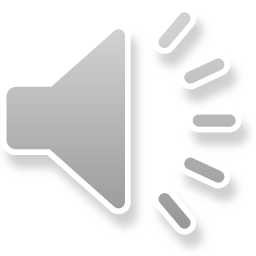 16
Tradeoff
Want to constrain enough so that ensure marginal balance on relevant covariates—like minimization technique for balancing trials with sequential enrollment except do it all up front

Don’t want to constrain so much that validity (independence) is lost, setting one up for criticism, and possibly increasing Type I error
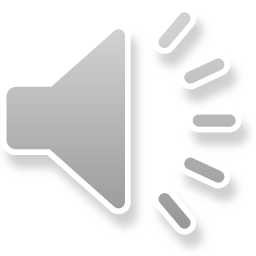 17
Algorithm for highly restricted randomization
Form a list of all possible randomization outcomes
Making a pass through these, select those that meet the specified minimization criteria (balance, or near-balance on set of covariates)
Check degree of validity of design; can make matrix showing number of times all pairs have the chance to be together from among those identified in step 2)
Accept and go to 5), or lighten up or tighten up criteria and go back to 2); or change the stratification, go to 1) 
Randomly select one randomization from among the acceptable ones identified in step 2)
Moulton, 2004 Clinical Trials
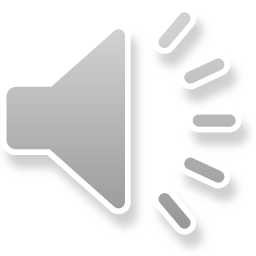 18
Implementation of highly restricted randomization
We have a SAS macro that can handle small numbers of clusters. Better ones are by E.J. Greene (J.Statistical Software 77 code Snippet 1, 2017):  https://github.com/ejgreene/ccr-sas

and Lorenz&Gabrysch:  ccrand Stata routine (Stata J 17:2;503-510).

I have found that it is almost impossible to pre-program this approach to handle all the variations one is faced with.  So, special-purpose programming in a lower-level language becomes the easiest way to do it, using existing subroutines for random permutations and listing of all combinations.

Modification for larger numbers of clusters (say, 20 in each arm, which has 137,846,528,820 potential allocations):  instead of listing all possible randomization outcomes, randomly sample from them, say a million times, and apply the constraining criteria to them.
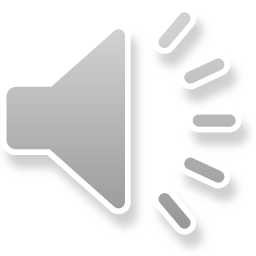 19
Other methods are available
Some other methods balance an overall score, e.g.: 

    Raab, G. M. and I. Butcher. 2001. Balance in cluster  
    randomized trials. Statistics in Medicine 20: 351– 65.
          (balance on weighted sum of covariate mean diffs)

    Xu Z, Kalbfleisch JD B. Propensity score matching in  
    randomized clinical trials.  2010 Biometrics.
          (balance on propensity score)              

Or use the ‘big stick’ (Bruhn & MacKenzie, 2009 American Economic Journal) approach:
   rerandomize until all Table 1 comparisons have P>0.05
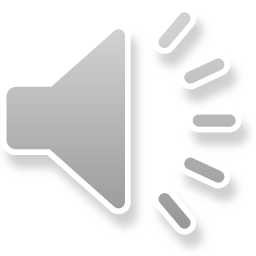 20
Overview of methods with theoretical results:
Morgan, Kari Lock; Rubin, Donald B. Rerandomization to   
    improve covariate balance in experiments. The Annals of 
    Statistics 40 (2012), no. 2, 1263-1282

They propose Mahalanobis distance as a summary criterion,
and investigate some of its properties (and more generally, those that are affinely invariant transformations of the covariates); but do not look at relations to Fisher-Bailey validity.
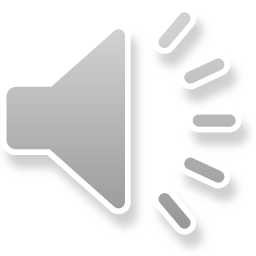 21
However, these methods do not guarantee validity, which still must be checked; and without control of individual variables, can still end up with undesirable imbalances.
Example: drug intervention study in Baltimore, randomizing 20 census tracts

Covariates for balancing:   total population, family income, % vacant houses, % males employed, % high school education, % receiving Public Assistance, % 15-64 years of age, % African-American
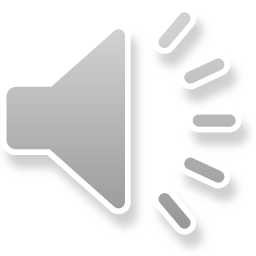 22
Constrained using two methods:
univariate caliper—requiring each variable’s means in the two arms to be +/- p% of each other (ended up as +/- 13.04%)

2) Mahalanobis distance based on all the variables

Each criterion, p and summary distance, made progressively tighter until exactly 499 acceptable unique allocations were found with each method.
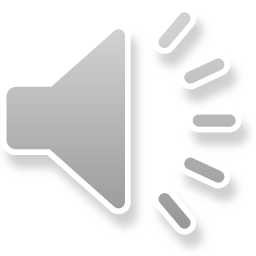 23
Min and max of ratios of means of variables in each arm
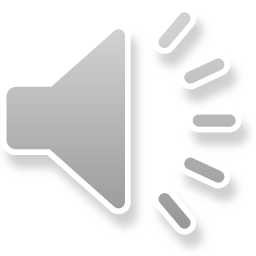 24
[Speaker Notes: NOTE: run again, to get caliper more valid than maha; see if caliper has to be as loose as maha to get that.]
Out of 499 potential allocations:

Univ Caliper min , max # times pairs of units in same arm: 19, 497
Mahalanobis min, max # times pairs of units in same arm: 87, 425
                    
Mahalanobis criterion allows some big “Table 1” differences; but is somewhat more “valid” 

Of course, in practice, with the univariate caliper approach, we can loosen a couple of the constraints, and tighten others, to avoid the above pairwise inclusion extremes.

If we loosen the Mahalanobis criterion, the validity would also improve, but we would increase the potential to have even larger Table 1 differences.
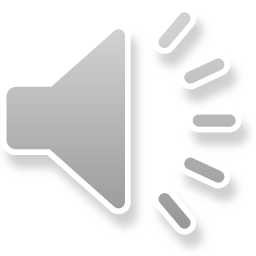 25
Yet another approach favored by a few (perhaps more…) economists: Optimization (“Be an Optimista, not a Randomista”) –just take the best allocation!

https://blogs.worldbank.org/impactevaluations/be-optimista-not-randomista-when-you-have-small-samples

Bertsimas et al.: The Power of Optimization Over Randomization. Operations Research 2015

Kapelner et al.: Harmonizing Optimized Designs With Classic Randomization in Experiments. The American Statistician 2020
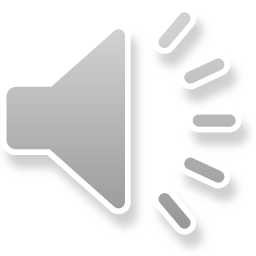 26
Note on this Optimista approach, which finds the best allocation, then “flips a coin” to determine which arm gets which treatment:

It is unbiased, has some advantages, although clearly it is not valid. And, a randomization analysis is not possible, although a similar bootstrap-based method could be used.

However, it can be justified under a Bayesian argument (“Why Experimenters Might Not always Want to Randomize, and What They Could Do Instead” 
Kasy, Political Analysis 2016.)
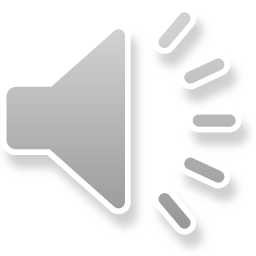 Problem for (?)-> Avoid the appearance of bias on the part of the investigator.
27
[Speaker Notes: How? Condition on the ancillary statistic of the randomization outcome. As in likelihood inference.]
Turns out, for once, the economists were beat out by the biostatisticians:
The ‘‘best balance’’ allocation led to optimal balance in
 cluster-controlled trials. De Hoopa, et al. 2012 J Clin Epi

credits:

Studywise minimization: A treatment allocation method that improves balance among treatment groups and makes allocation unpredictable.  Perry, et al. 2010 J Clin Epi

with having come up with the idea:

Find the set of allocations that minimizes the imbalance, then randomly choose one of those. They don’t mention that the set may consist of 1!
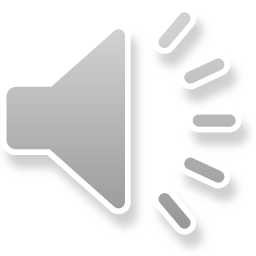 28
But enough of all that…revenons à nos mou(l)tons!
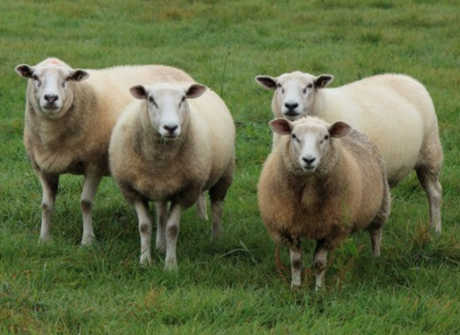 (let’s get back to the matter at hand!)
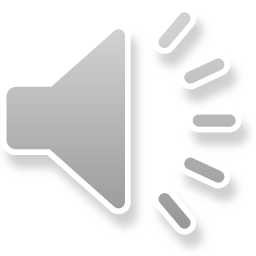 29
What can be the effects of a non-valid designon its frequentist properties?
This can be a problem when there is correlation among units, which can arise in many geographically-related ways in group-randomized trials.

If a set of constraints results in, say, a pair of units being together in the same arm 90% of the time, then have effectively lost a d.f. if their responses are also highly (positively) correlated. If we analyze assuming N units, but really only have N-1, then Type I error is slightly inflated.

But even in fairly extreme situations, only from 0.05 to 0.07 or so.  Still, we would want to check validity, to avoid a rise to as much as 0.07.
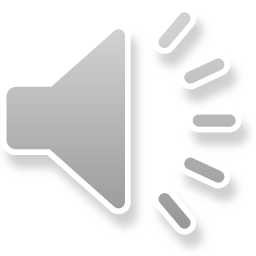 30
So:
If we want balance on a bunch of covariates, we can constrain the randomization space.
If we do so, and we want to use the full array of analysis methods, need to check for near-validity.

Else, we must use randomization-test based analyses; or, regressing on the constraining covariates can help (Li F et al. 2017 Stat Med)
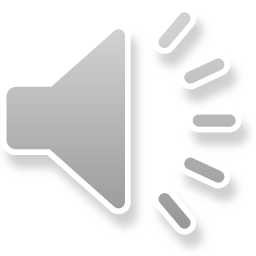 31
LagniappeBy the way…more research needed on how to constrain randomization of stepped wedge designs:
What balancing criterion to use? 
      Moulton et al. (Clinical Trials 2007) used 
        covariate-weighted months in control vs. intervention  
        phase, but there must be something better.

How to test for validity?
       e.g. examine # times a pair of units enter 
         intervention phase together, or within 1 step of each 
         other.
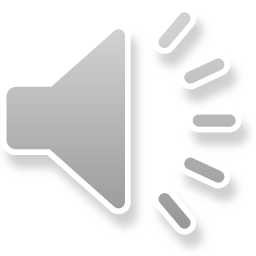 32
Summary
1. We are always subject to the possibility of bad luck

2. The cause is small numbers of randomization units and lots of known and unknown potential confounders

3. We can constrain the randomization to minimize the maximum loss

4. Unless using only randomization analyses, should check to see if have overconstrained (loss of Fisher-Bailey validity)
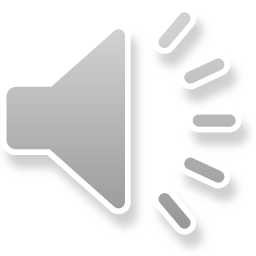 33